Ян Гус и гуситское движение в Чехии.
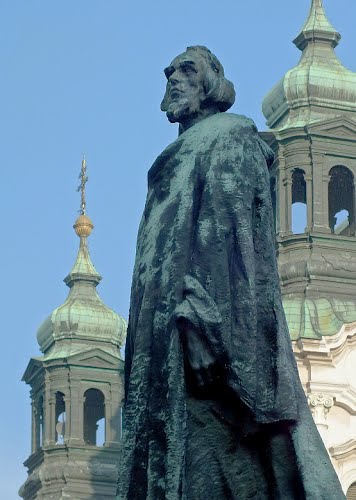 Памятник Яну Гусу в Праге
Вопросы:
Кто такой Ян Гус? Когда и где он жил? 
Как он выглядел?
2. К чему он призывал? 
3. Каким он был по характеру?
4. Что с ним произошло?
5. Что такое гуситское движение? Когда  были гуситские войны? Где?
6. Кто участвовал в гуситском движении? С какой целью?
7. Против кого сражались гуситы? Где были сражения? Кто победил и почему? 
8. Чего достигли гуситы?
Вифлеемская часовня в Праге, где проповедовал Ян Гус
Ян Гус проповедник, ректор университета, живший в начале 15 века в Чехии
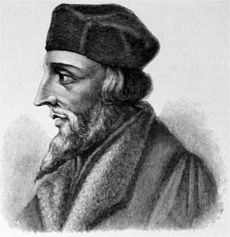 На проповедях Яна Гуса
На проповедях Яна Гуса
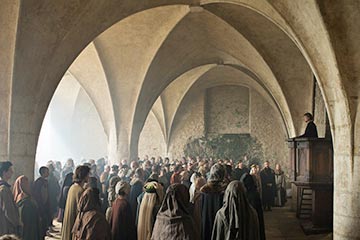 Решите историческую задачу:
За 10 лет (1374 – 1383) в списки жителей Праги было внесено 520 богатых горожан, имевших собственные дома, из них немцев – 324. В последующие 10 лет (1384 – 1393) из 242 домовладельцев, занесенных в списки жителей Праги, 156 были немцы.
О чем говорит данный факт?
К чему призывал Ян Гус?
- единой главой церкви должен быть Христос, а не папа
- нельзя брать плату за обряды
- нельзя продавать церковные должности
Нельзя продавать индульгенции
- чехи, а не немцы должны управлять в чешском государстве
- крестьяне не должны быть бедными и бесправными
Каким он был по характеру?
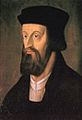 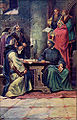 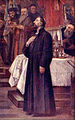 Что произошло с Яном Гусом?
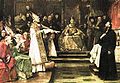 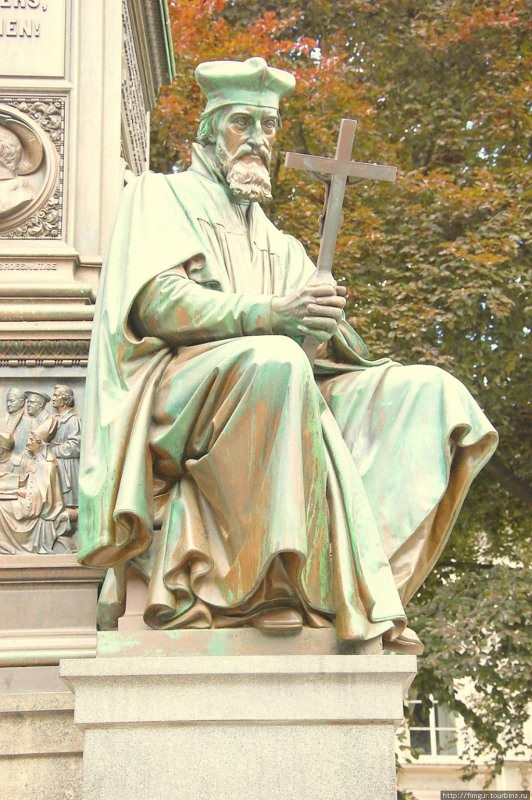 Даты:
1415 – казнь Яна Гуса в Чехии
1419-1434 – гуситские войны в Чехии
Кто и с какой целью участвовал в гуситском движении?
Против кого сражались гуситы? Где были сражения? Кто победил?
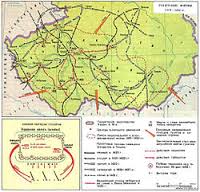 Как были вооружены гуситы?Почему они  побеждали?
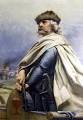 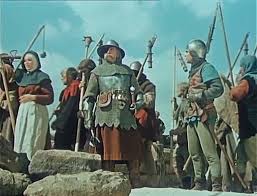 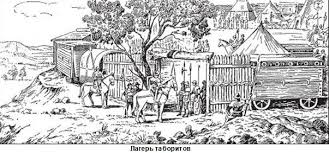 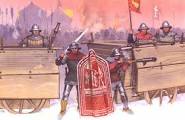 Чего добились гуситы?
«дешевая» гуситская церковь
Сословная монархия в Чехии
Управляли государством чехи
Оценим свою работу на уроке.
Какие трудности вы испытали?
Какие умения вы применили?
Чему вы научились?
Что вы узнали?
Что у вас не получилось?
Как работали ваши товарищи?
Домашнее задание:
Прочтите п.26, пункт 3-4. Напишите свое мнение о поступке Яна Гуса: был ли он прав, идя на костер ради убеждений? Почему вы так думаете? (1-2 объяснения)
Приведите два примера из повести А.Грина «Алые паруса», когда герой сохраняет верность своим убеждениям.
Должно получиться эссе из  5-6 предложений.